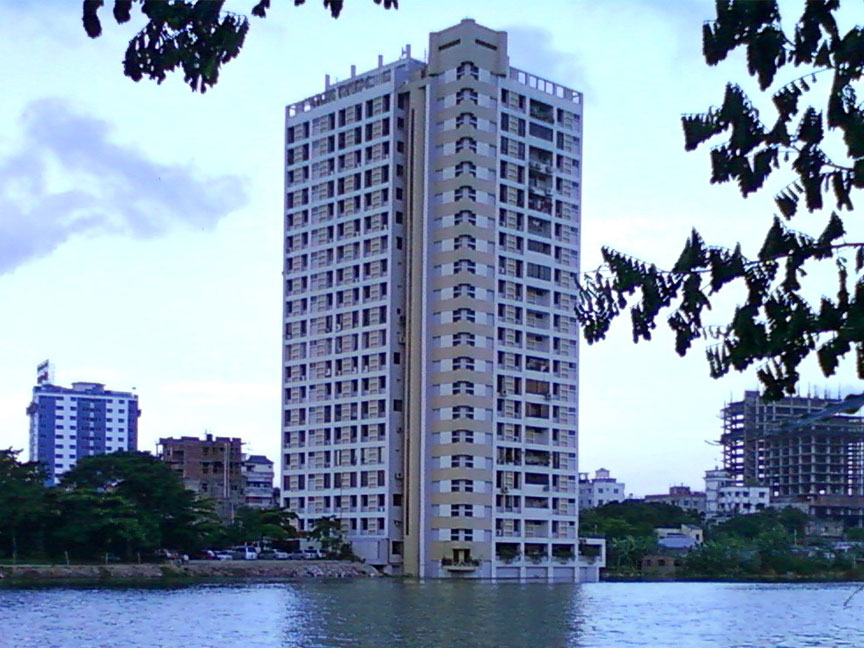 গণিত ক্লাসে সবাইকে স্বাগতম
11/30/2019
rakibul893
1
শ্রেনীঃ নবম - দশম  
বিষয়ঃ গণিত  
অধ্যায়ঃ দশম  
পাঠঃদূরত্ব ও উচ্চতা 
 সময়ঃ ৫০ মিনিট
মোঃ রকিবুল হাসান (রাসেল) 
	বি এসসি অনার্স (গণিত) 
	সহকারী শিক্ষক, কে ভি এন উচ্চ বিদ্যালয়  
	হাইমচর ,চাঁদপুর ।
Email : rakibul893@gmail.com
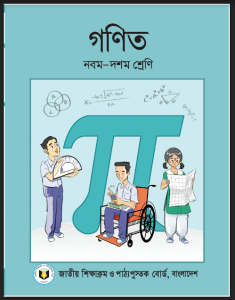 11/30/2019
rakibul893
2
এসো কয়েকটি চিত্র দেখি এবং চিন্তা করি
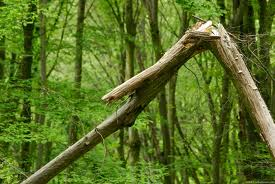 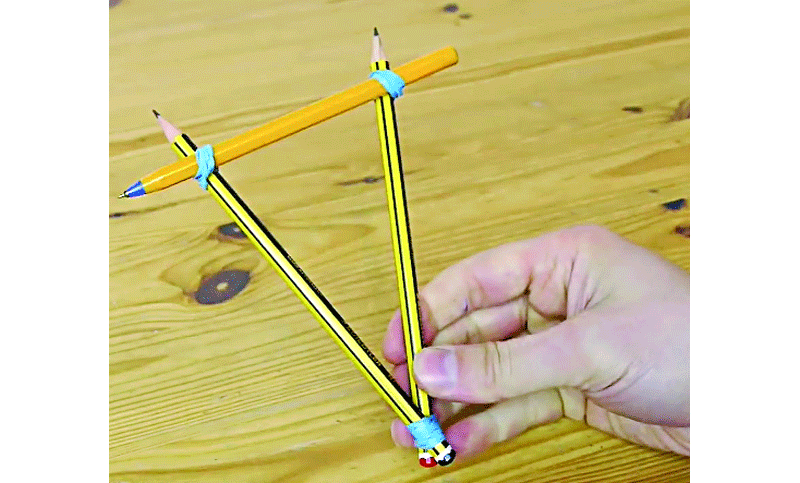 11/30/2019
rakibul893
3
এই পাঠ শেষে শিক্ষার্থীরা...
১. উন্নতি কোণ ও অবনতি  কোণ ব্যাখ্যা করতে পারবে;
২. ত্রিকোণমিতির  সাহায্যে দূরত্ব উচ্চতা বিষয়ক গাণিতিক সমস্যা সমাধান করতে পারবে;  
৩. ত্রিকোণমিতির  সাহায্যে হাতে –কলমে দূরত্ব উচ্চতা বিষয়ক বিভিন্ন পরিমাপ করতে পারবে ।
11/30/2019
rakibul893
4
চিত্র গুলো লক্ষ কর
উন্নতি  কোণ
11/30/2019
rakibul893
5
চিত্র গুলো লক্ষ কর
অবনতি কোণ
11/30/2019
rakibul893
6
একক কাজঃ
সময়ঃ ৩ মিনিট
উন্নতি কোণ ও অবনতি কোন কী ?
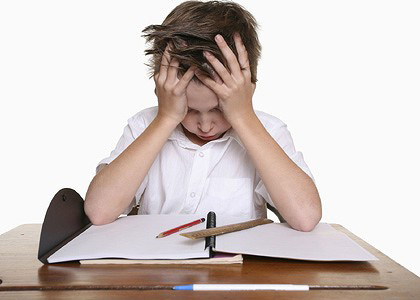 11/30/2019
rakibul893
7
A
h
B
C
11/30/2019
rakibul893
8
চিত্র গুলো লক্ষ কর
11/30/2019
rakibul893
9
E
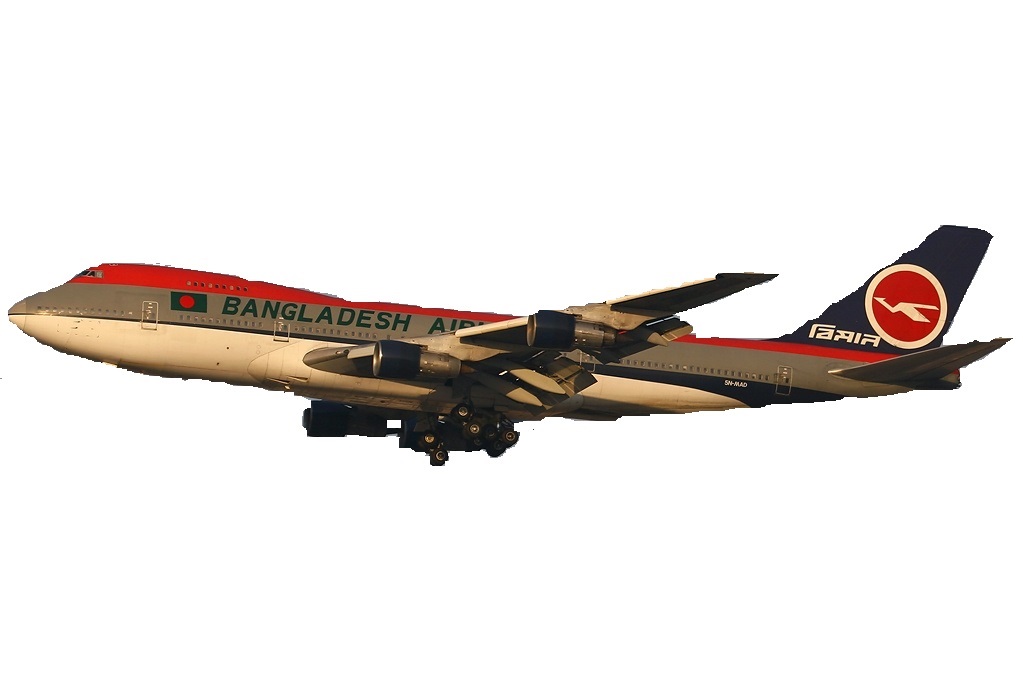 A
F
B
C
G
D
B
অবনতি
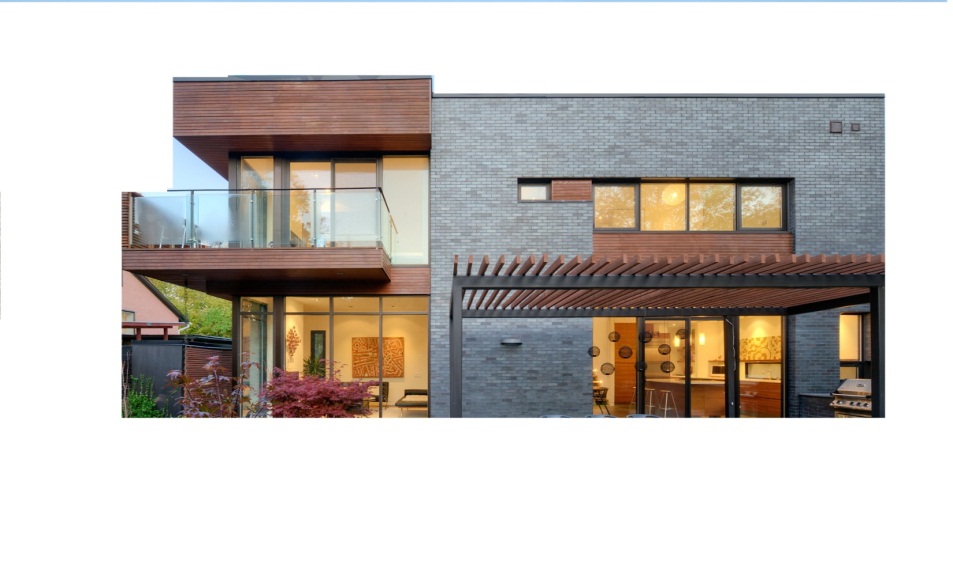 উন্নতি
A
11/30/2019
rakibul893
10
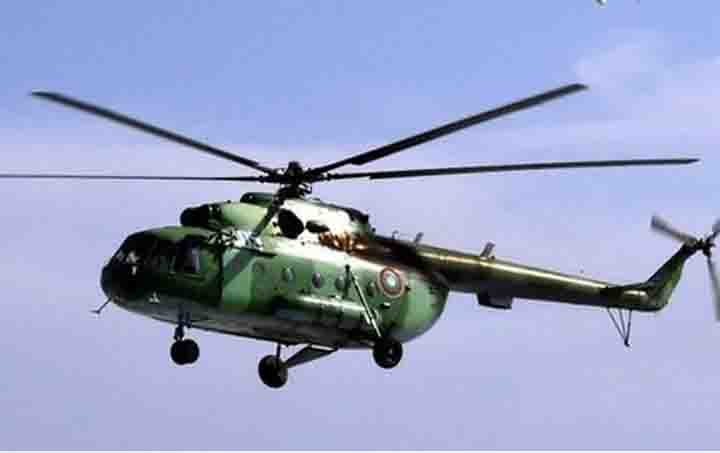 উচ্চতা
ভূমি
11/30/2019
rakibul893
11
A
অতিভূজ
উচ্চতা
C
B
সমকোনী ত্রিভুজ
ভূমি
11/30/2019
rakibul893
12
দলগত কাজ
৫ মিনিট
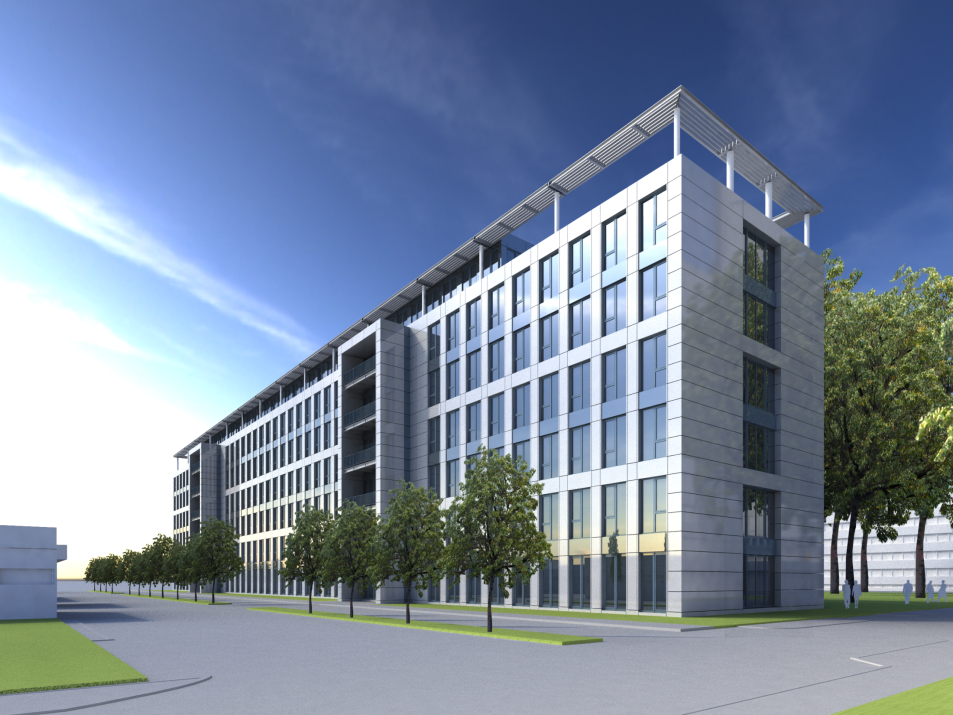 50 মিটার
11/30/2019
rakibul893
13
সমাধান
মনে করি,টাওয়ারের উচ্চতা  AB=h মিটার । টাওয়ারের  পাদদেশ B থেকে  C  এর  দুরত্ব 50 মিটার ।
A
30
30
30
B
c
ABC হতে     ACB=
50 মিটার
h
h
লম্ব
AB
tan    ACB =
BC
50
50
ভুমি
1
h
3
বা,
tan
tan
=
=
=
বা,
∙
=
3
h
∙
50
বা,
11/30/2019
rakibul893
14
50
h
=
বা,
3
∙
50
বা,
h
1.732
বা,
=
h
=28.86
নির্ণেয় টাওয়ারের উচ্চতা  28.86 মিটার
11/30/2019
rakibul893
15
মূল্যায়ন
উন্নতি ও অবনতি কোণ কী
অতিভুজ কাকে বলে ?
কোণের সাইনের সাথে কোন কোন বাহুর সম্পর্ক
11/30/2019
rakibul893
16
বাড়ীর কাজ
A
মিনারের উচ্চতা
60
45
B
60 মিটার
D
C
(ক)চিত্রটির সংক্ষিপ্ত বর্ণনা দাও
(খ) মিনারটির উচ্চতা নির্ণয় কর
(গ) শীর্ষবিন্দু হতে  45  কোণ পর্যন্ত দূরত্ব নির্ণয় কর
11/30/2019
rakibul893
17
ধন্যবাদ সবাইকে
11/30/2019
rakibul893
18